РАННИЙ ДЕТСКИЙ АУТИЗМ
Основными проявлениями раннего аутизма являются:
Выраженная недостаточность или полное отсутствие потребности в контакте с окружающими.
Эмоциональная холодность или безразличие к близким.
Страх новизны, любой перемены в окружающей обстановке.
Болезненная приверженность к рутинному (привычному) порядку.
Однообразное поведение со склонностью к стереотипным движениям.
Расстройства речи, характер которых существенно зависит варианта аутизма.
Наиболее отчетливо ранний детский аутизм проявляется в возрасте от 2 до 5 лет.
Однако уже у грудных детей наблюдается отсутствие свойственного здоровым детям «комплекса оживления» при контакте с матерью или воспитательницей, у них не появляется улыбка при виде родителей, иногда отмечается отсутствие ориентировочной реакции на внешние раздражители, что может приниматься за дефект органов чувств (слуха, зрения). 
У детей первых 3 лет жизни проявлениями раннего аутизма могут быть нарушения сна в виде сокращенной продолжительности и его уменьшенной глубины, прерывистости, затрудненного засыпания, ранними пробуждениями, стойкие расстройства аппетита с его снижением и особой избирательностью, отсутствие чувства голода, общее беспокойство и беспричинный плач.
В раннем возрасте дети часто бывают равнодушными к близким, не дают адекватной эмоциональной реакции на их появление и уход, нередко как бы не замечают их присутствия.
 Любое изменение привычной обстановки (например, в связи с перестановкой мебели, появлением новой вещи, новой игрушки) часто вызывает недовольство или даже бурный протест с плачем и пронзительным криком. Сходная реакция возникает при изменении порядка или времени прогулок, умывания и других моментов повседневного режима.
Поведение детей
Однообразно: могут часами совершать одни и те же действия, отдаленно напоминающие игру: наливать и выливать воду в посуду и из нее, пересыпать что-либо, перебирать бумажки, спичечные коробки, банки, веревочки, перекладывать их с места на место, расставлять их в определенном порядке, не разрешая никому убирать или отодвигать их. 
Активно стремятся к одиночеству, чувствуя себя лучше, когда их оставляют одних.
Контакт с матерью
безразличное отношение, при котором дети не реагируют на присутствие или отсутствие матери; 
негативистическая форма, когда ребенок относится к матери недоброжелательно и активно гонит ее от себя; 
симбиотическая форма контакта, при которой ребенок отказывается оставаться без матери, выражает тревогу в ее отсутствие, хотя никогда не проявляет к ней ласки.
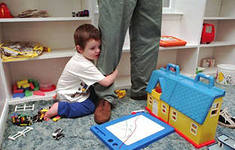 Нарушения моторики
общая моторная недостаточность, угловатость и несоразмерность произвольных движений, неуклюжая походка, 
возникновение на 2-м году жизни своеобразных стереотипных движений (сгибание и разгибание пальцев рук, перебирание ими), потряхивания, взмахивания и вращения кистями рук, подпрыгиваний, вращения вокруг своей оси, ходьбы и бега на цыпочках;
как правило, имеет место значительная задержка формирования элементарных навыков самообслуживания (самостоятельная еда, умывание, одевание и раздевание и т. д.).
Эмоциональные проявления
Бедны, однообразны. 
Чаще всего они выражаются в виде примитивных эмоций удовольствия, сопровождающегося иногда улыбкой, или недовольства и раздражения с монотонным плачем и не резко выраженным общим беспокойством. 
Своеобразным эквивалентом положительных переживаний могут быть стереотипные движения (подпрыгивания, потряхивания кистями рук и др.).
Мимика бедная, маловыразительная, характерен «пустой, ничего не выражающий взгляд», а также взгляд как бы мимо или «сквозь» собеседника.
Речь
Развитие речи в одних случаях происходит в обычные или даже более ранние сроки, в других оно более или менее задержано. 
Независимо от сроков появления речи отмечаются нарушение ее формирования, главным образом за счет недостаточности коммуникативной функции речи. Вплоть до 5–6 лет дети редко активно обращаются с вопросами, часто не отвечают на обращенные к ним вопросы или дают односложные ответы. 
В то же время может иметь место достаточно развитая «автономная речь», разговор с самим собой. 
Характерны патологические формы речи: непосредственные и отставленные во времени повторы слов окружающих, придуманные ребенком слова и определения и скандированное произношение, необычная протяжная интонация, рифмование, применение в отношении самих себя местоимений и глаголов во 2-м и 3-м лице. 
У части детей наблюдается полный отказ от пользования речью при её сохранности.
Интеллектуальное развитие может быть различным. От глубокой задержки психического развития до сохранности интеллекта.
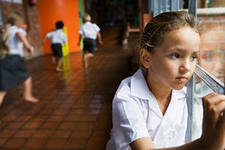 Динамика аутизма
Зависит от возраста. 
У части детей улучшается коммуникативная функция речи вначале в форме ответов на вопросы, а затем и в виде спонтанной речи, хотя еще длительно сохраняются частичная «автономность» речи, вычурность, употребление недетских оборотов, штампов, заимствованных из высказываний взрослых. 
У некоторых детей появляется стремление задавать необычные, отвлеченные, «заумные» вопросы («Что такое жизнь?», «Где конец всего?» и т. п.). 
Видоизменяется игровая деятельность, которая приобретает форму односторонних интересов, чаще отвлеченного характера. Дети увлечены составлением маршрутов транспорта, перечня улиц и переулков, коллекционированием и составлением каталога географических карт, выписыванием газетных заголовков и т. п. Подобная деятельность отличается особым стремлением к схематизму, формальному регистрированию объектов, явлений, стереотипному перечислению цифр, наименований.
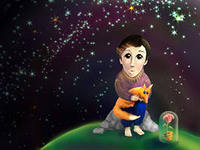 Даже в самых тяжелых случаях упорная коррекционная работа всегда дает положительную динамику: ребенок может стать адаптированным, общительным и самостоятельным в кругу близких людей.